Муниципальное автономное дошкольное образовательное учреждение детский сад №3 «Светлячок»Отчет по лыжной декадев подготовительной группе «Семицветик»
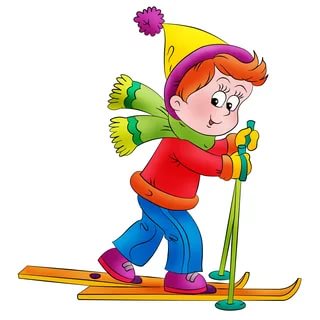 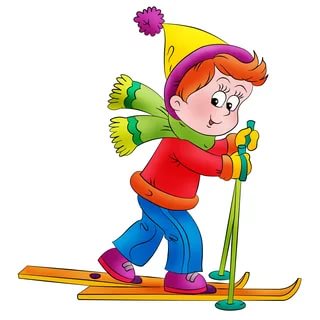 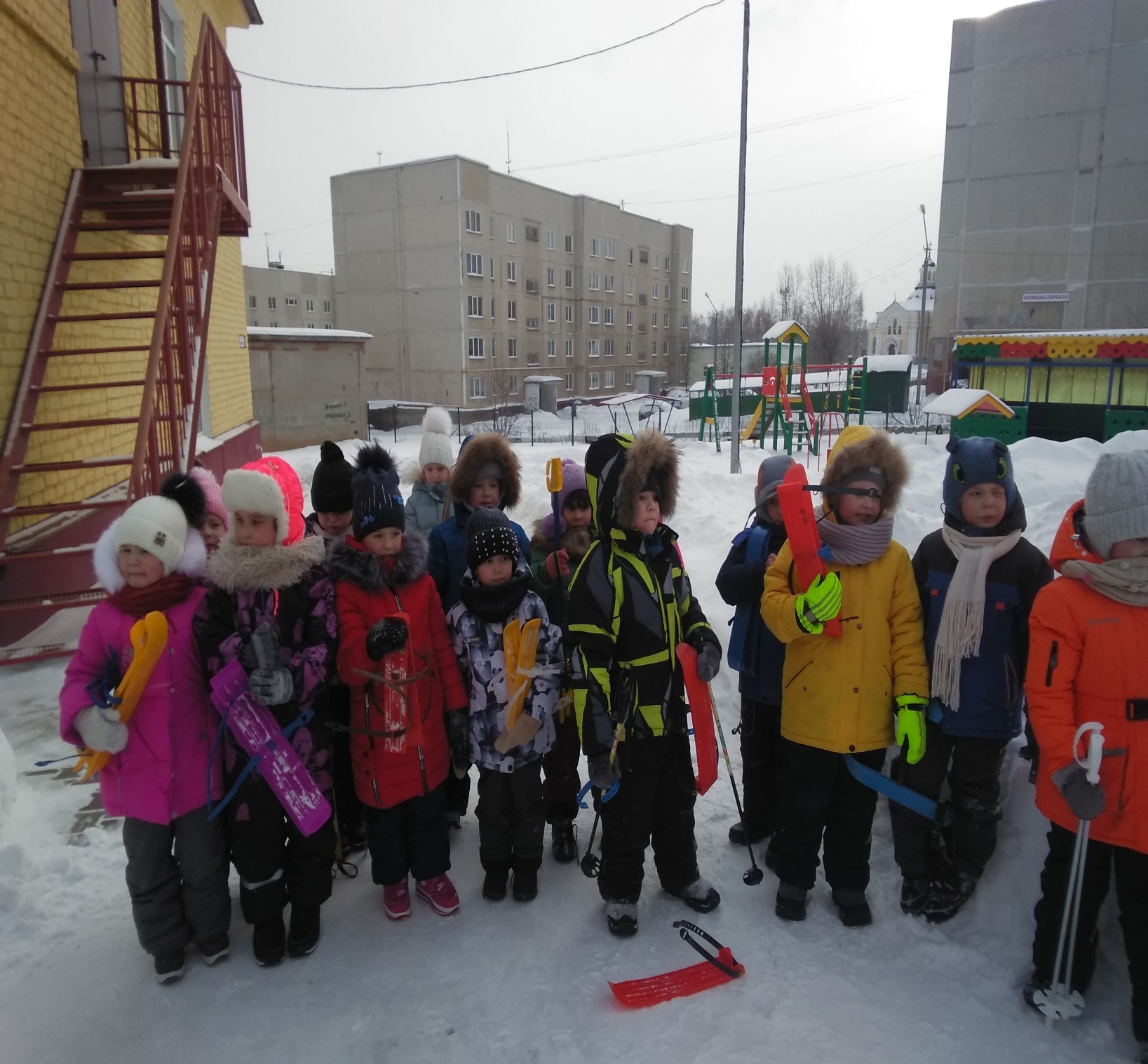 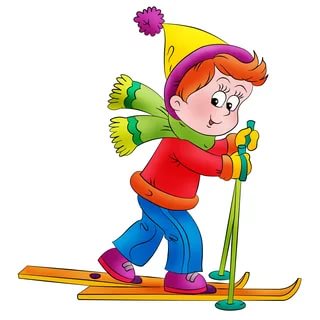 Подготовили воспитатели: 
Годшалк З.Ф., Прибавкина М.Н.
Лыжи – одно из самых доступных спортивных зимних увлечений. Ходьба на лыжах укрепляет физическое здоровье детей, является отличным закаливающим средством, способствует развитию быстроты, выносливости, координации, укреплению опорно-двигательного аппарата, а влияние свежего воздуха особенно благотворно для деятельности органов дыхания. Лыжные прогулки всей семьей – это копилка совместных радостей, воспоминаний, впечатлений.
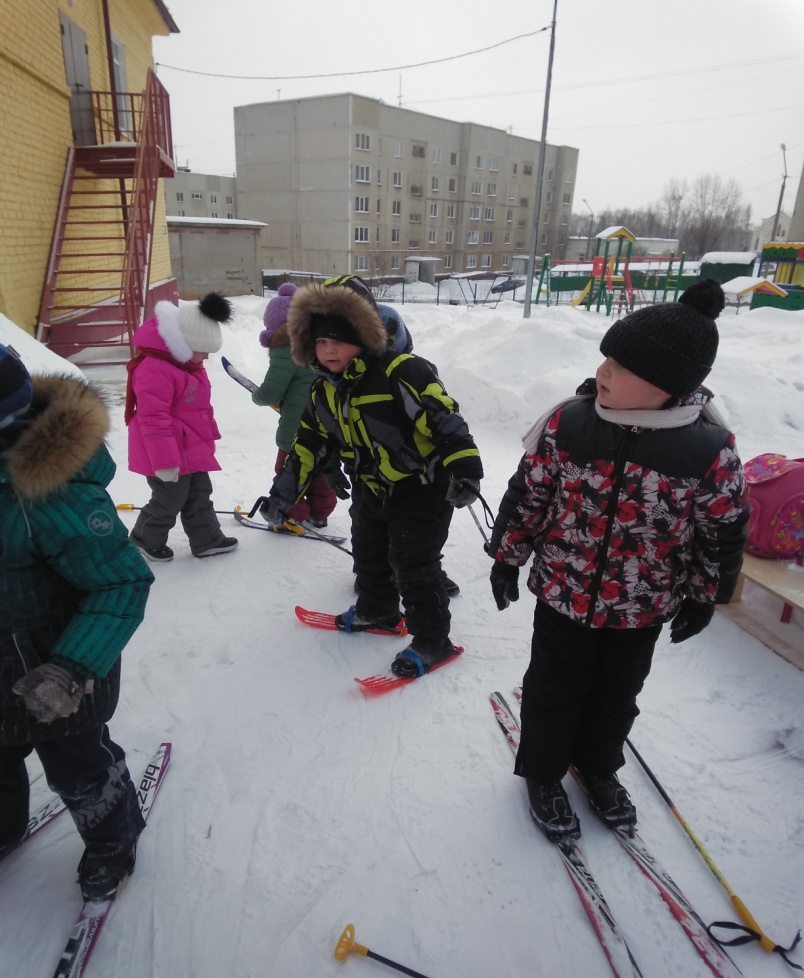 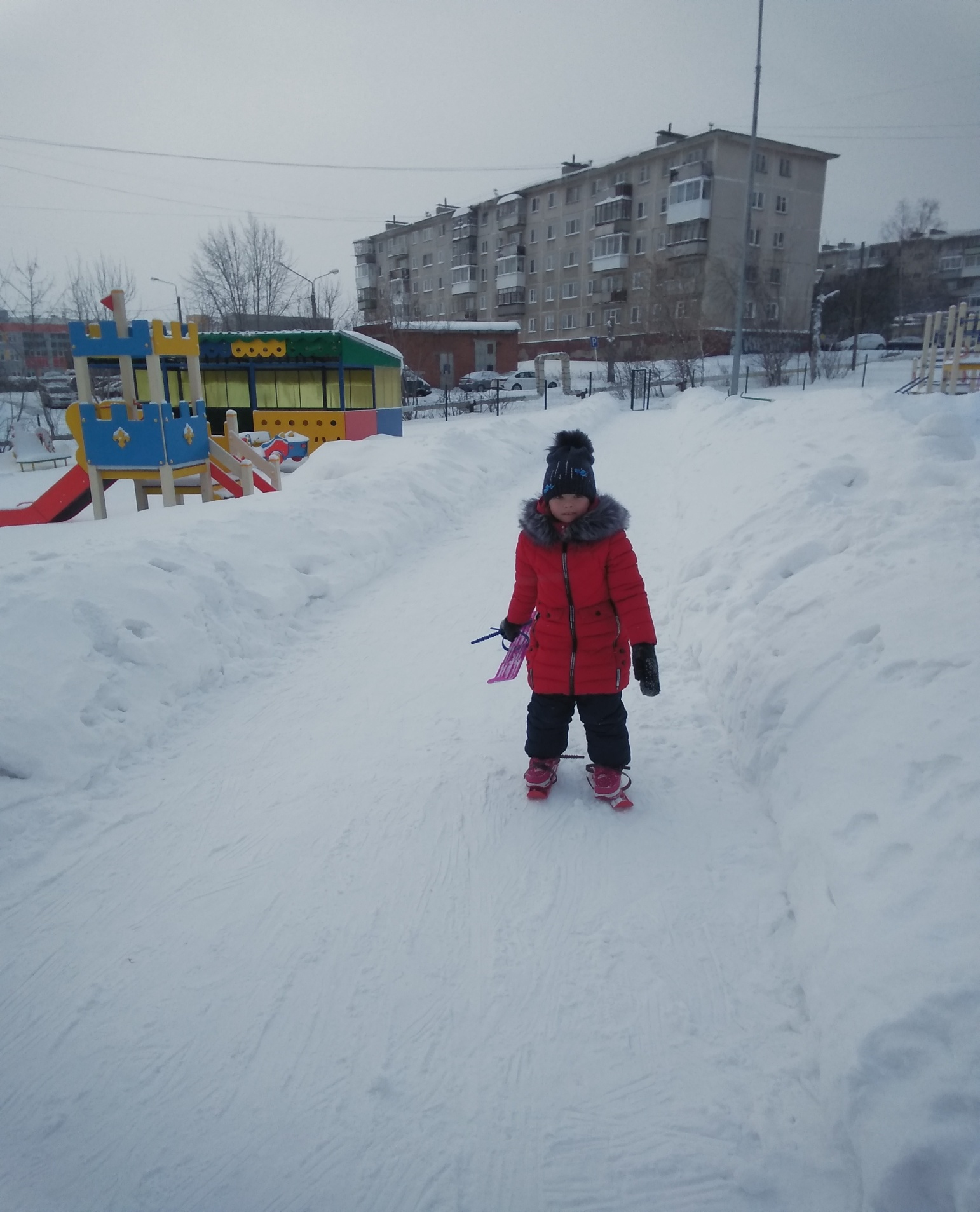 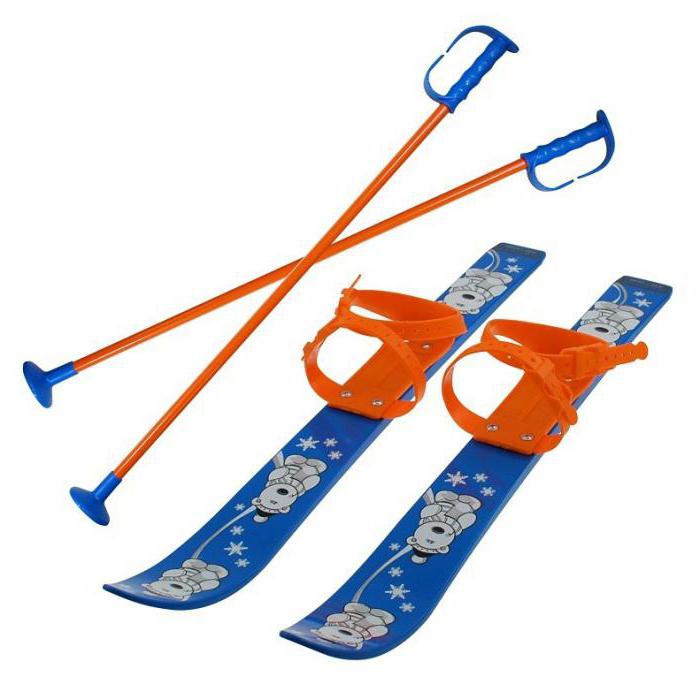 В зимний день мы не скучаем:
Быстро лыжи надеваем,
В руки палки мы берем,
И родителей зовем,
В детский сад на лыжах, 
кататься идем!!!
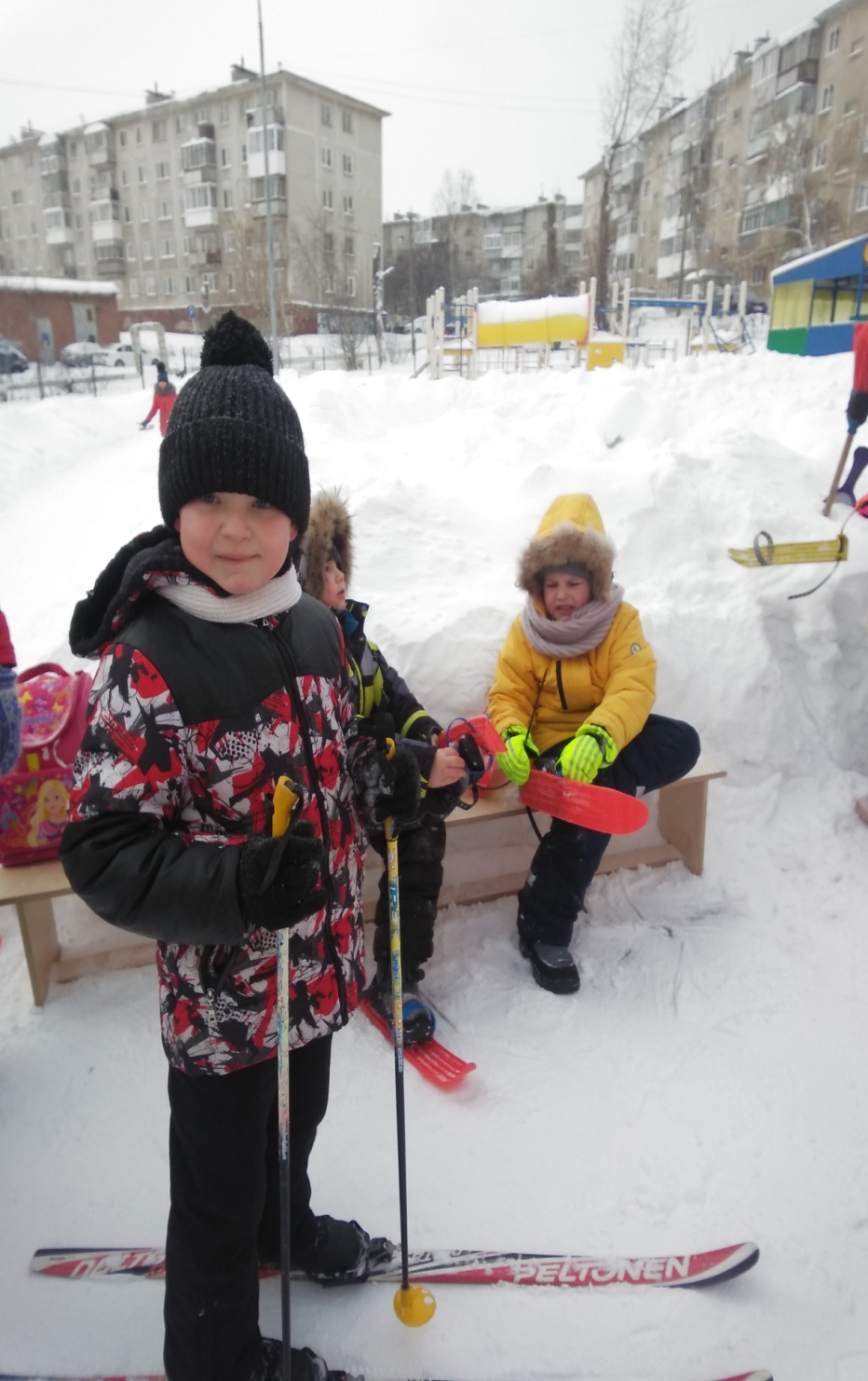 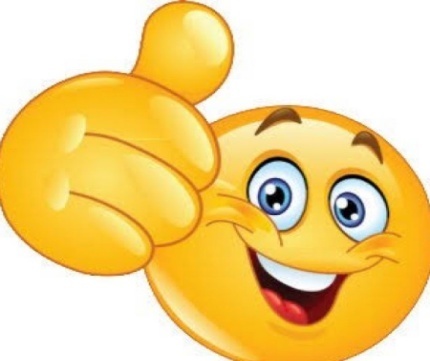 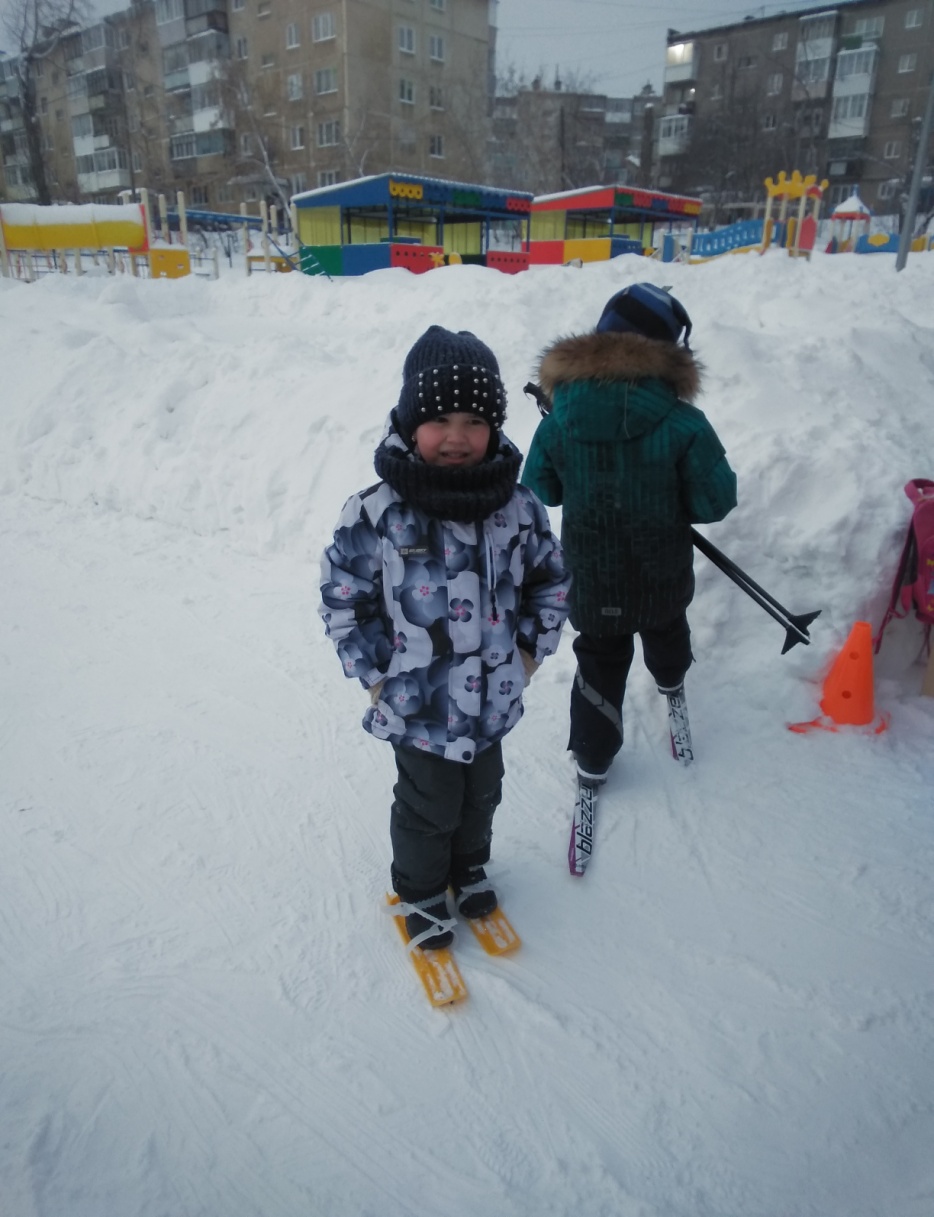 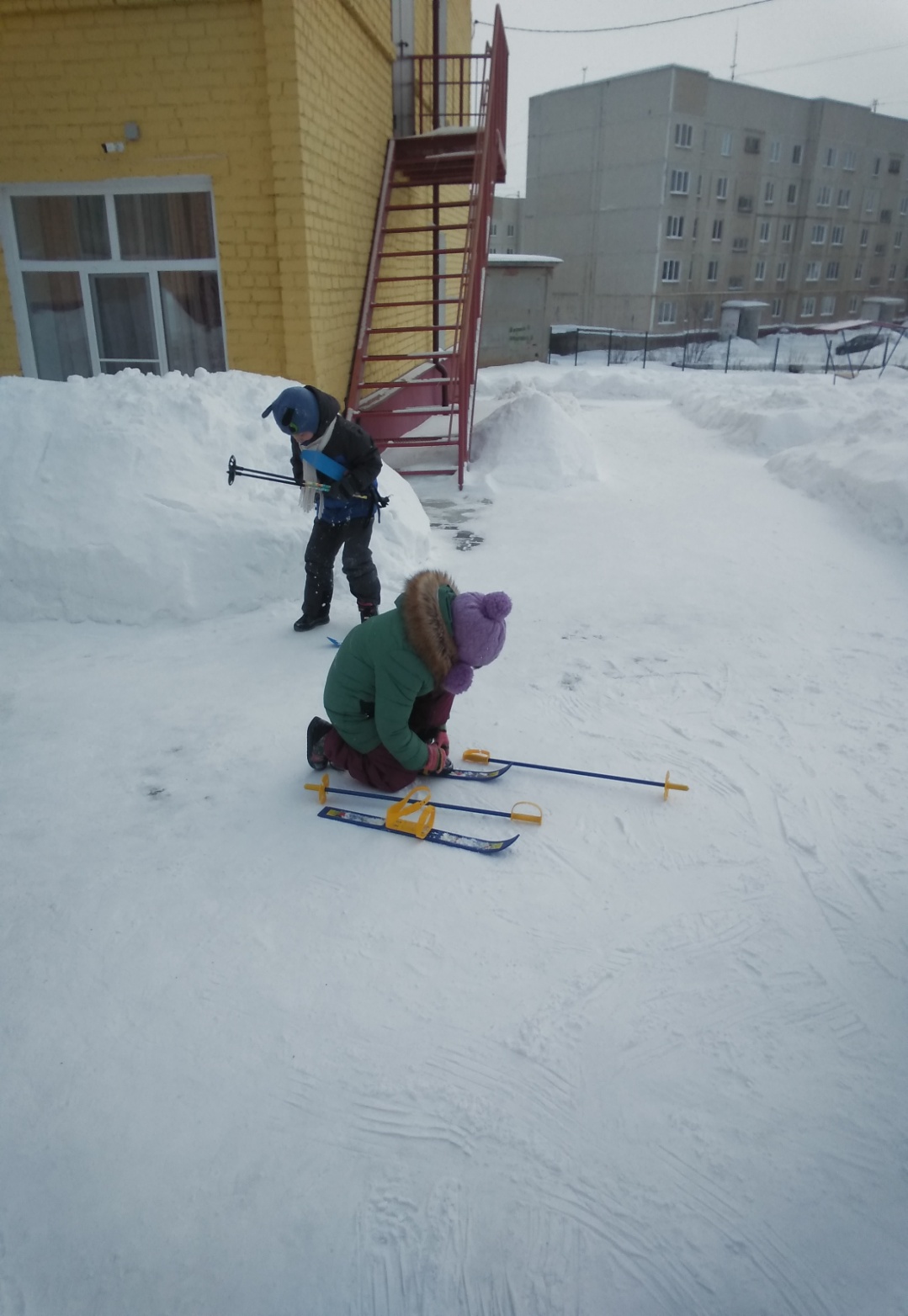 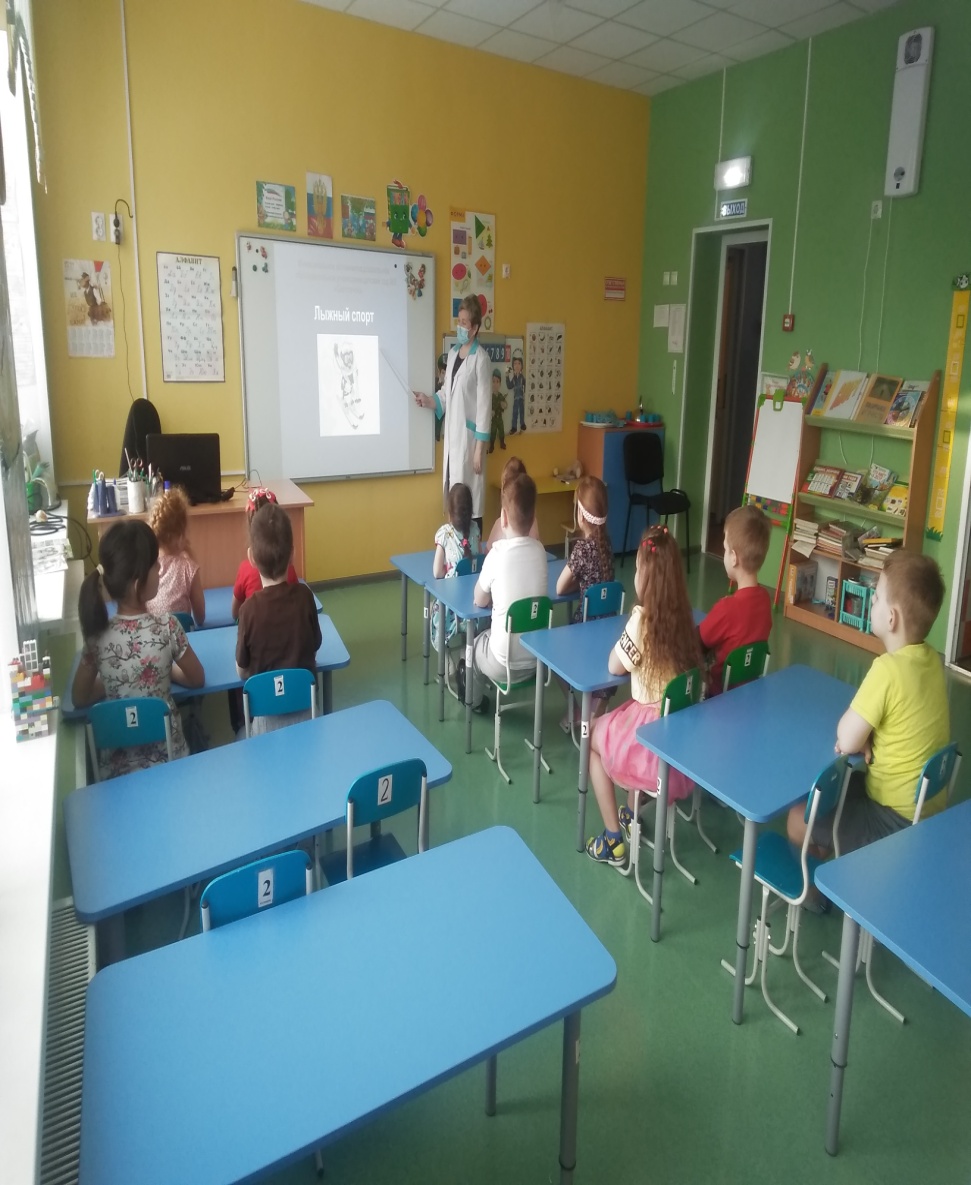 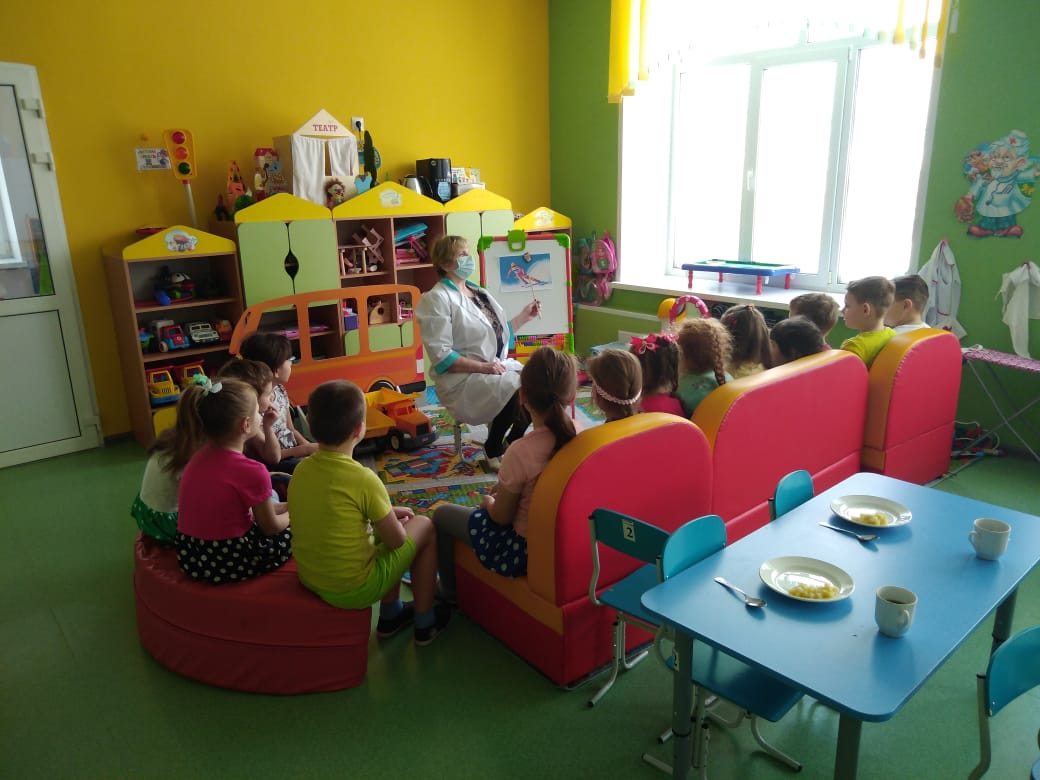 Просмотр презентации «Лыжный спорт», 
«Зимние виды спорта»
Беседа «Почему полезно кататься на лыжах и гулять на улице», «История возникновения лыж», «Техника безопасности катания на лыжах»
Рассматривание альбомов «Зимние виды спорта», «Виды спорта»
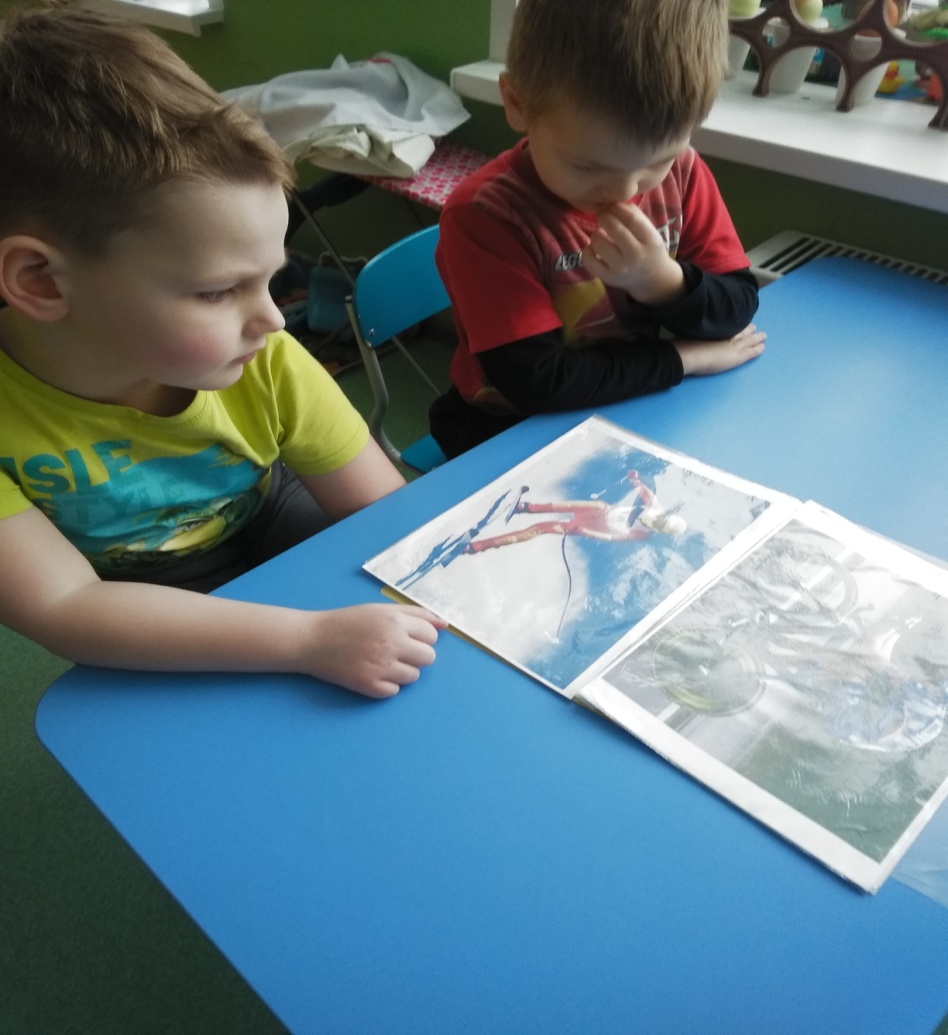 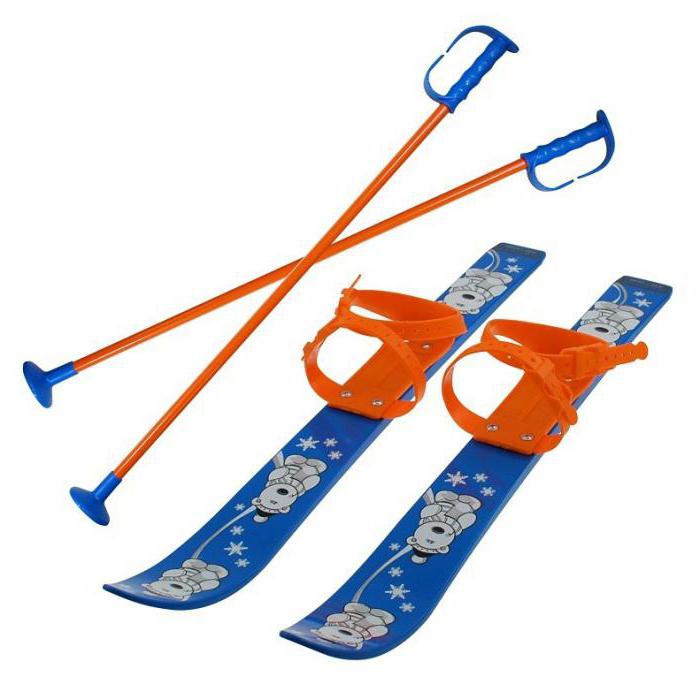 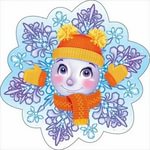 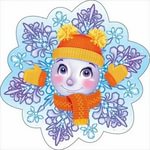 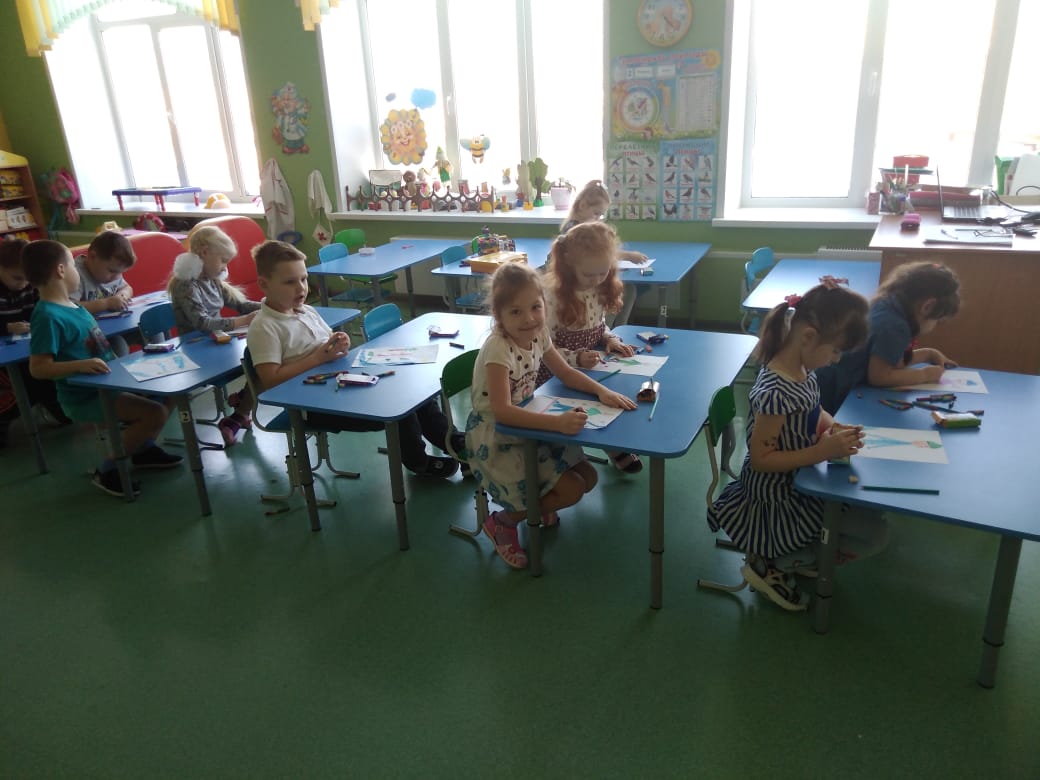 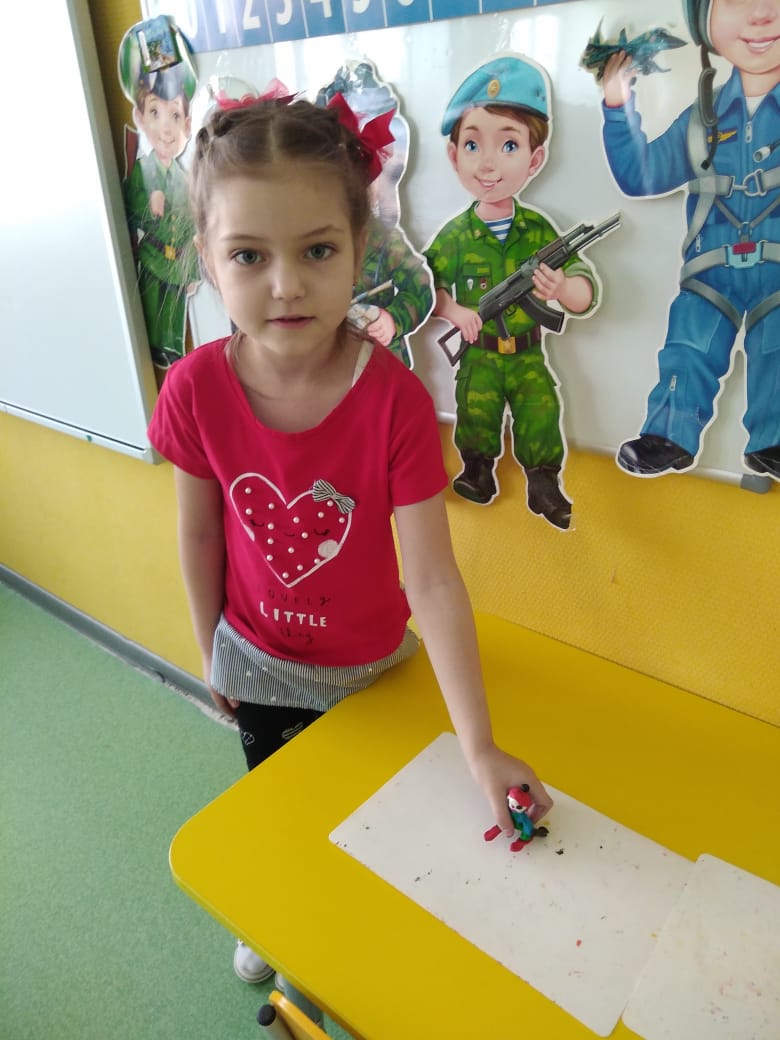 ООД Художественное – эстетическое развитие. Рисование «Лыжник»
ООД Художественно – эстетическое развитие. Лепка «Лыжник»
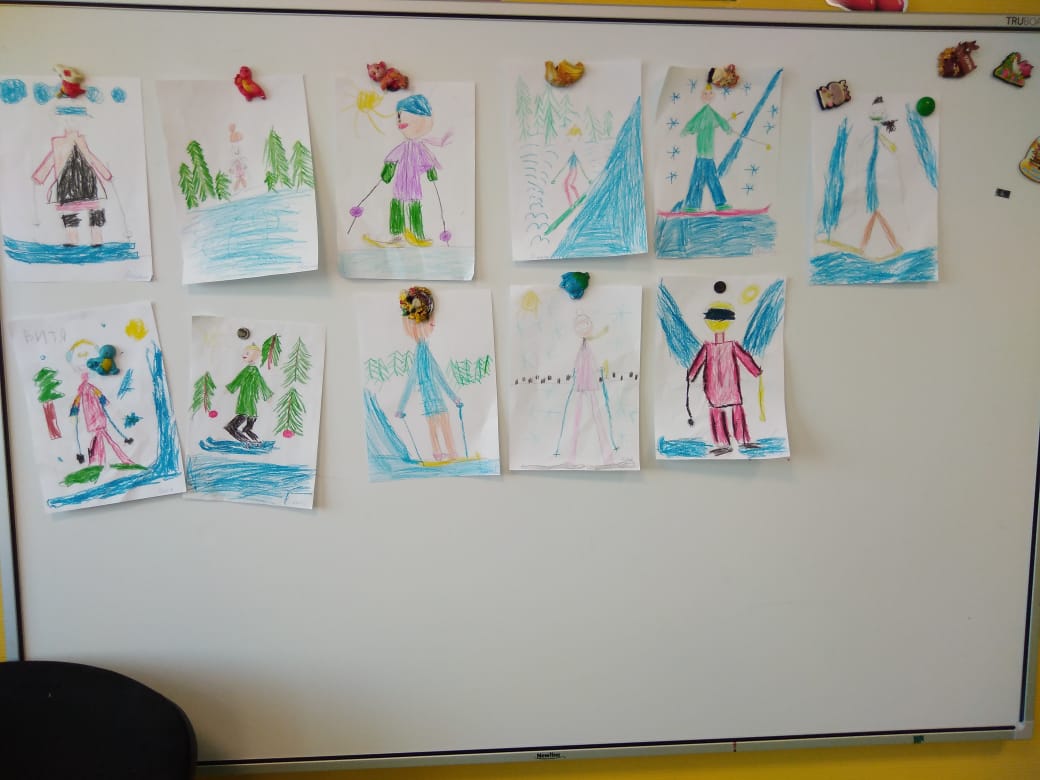 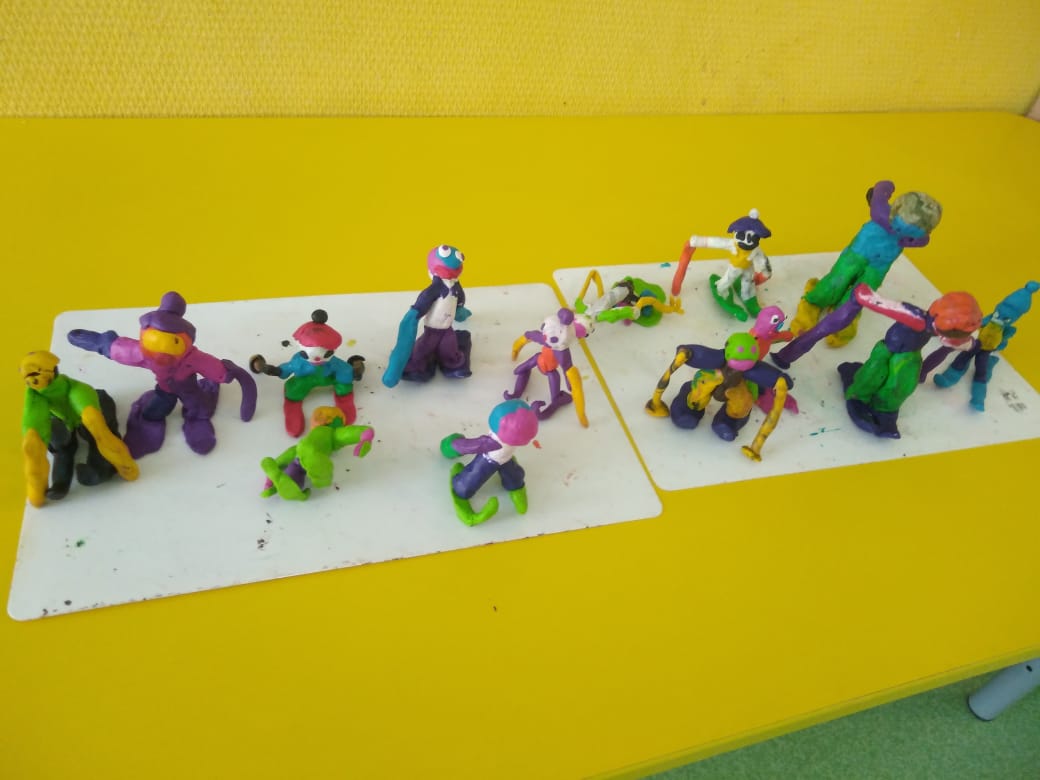 Фотовыставка «Зимние развлечения в кругу семьи»
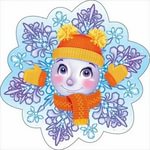 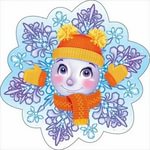 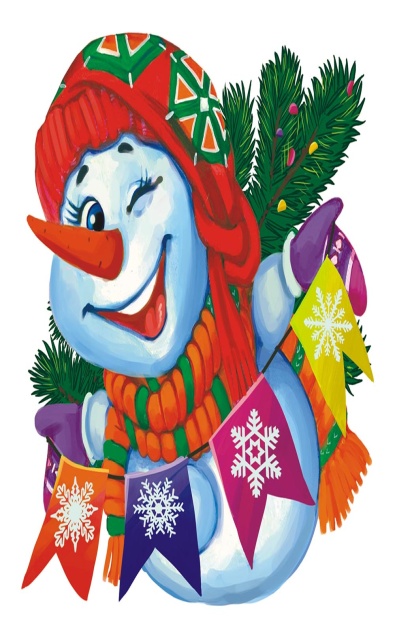 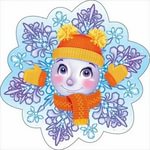 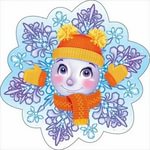 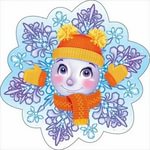 Спортивные развлечения с Бабой Ягой на улице«На лыжи вставай – здоровье укрепляй»
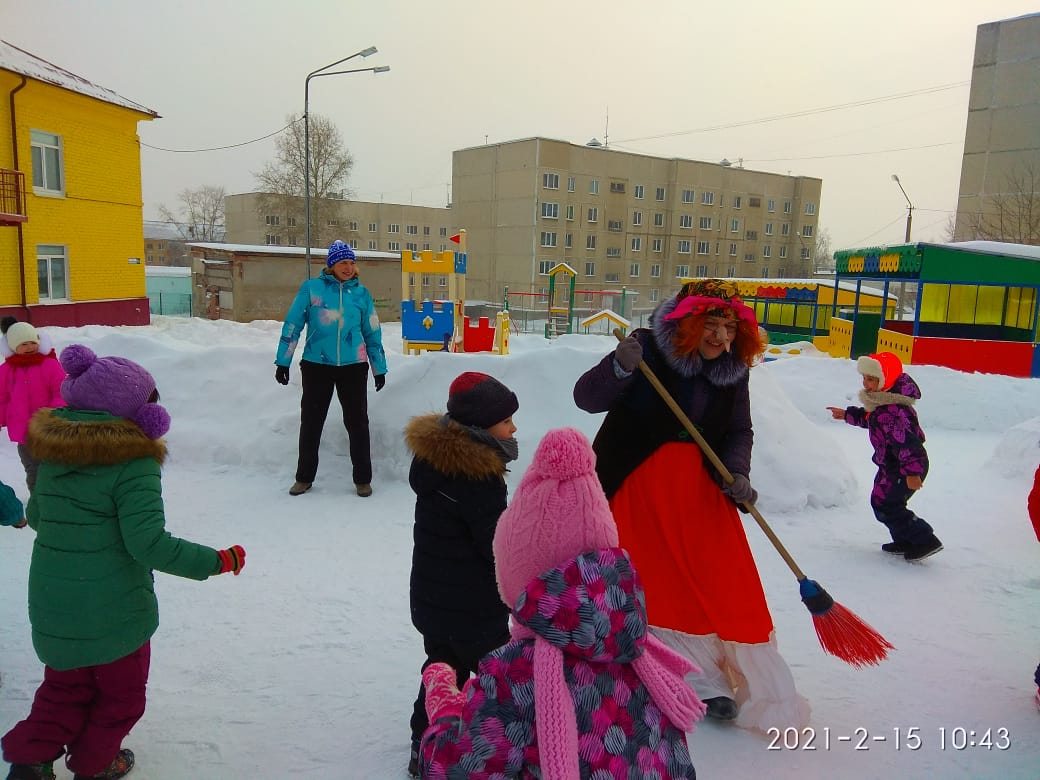 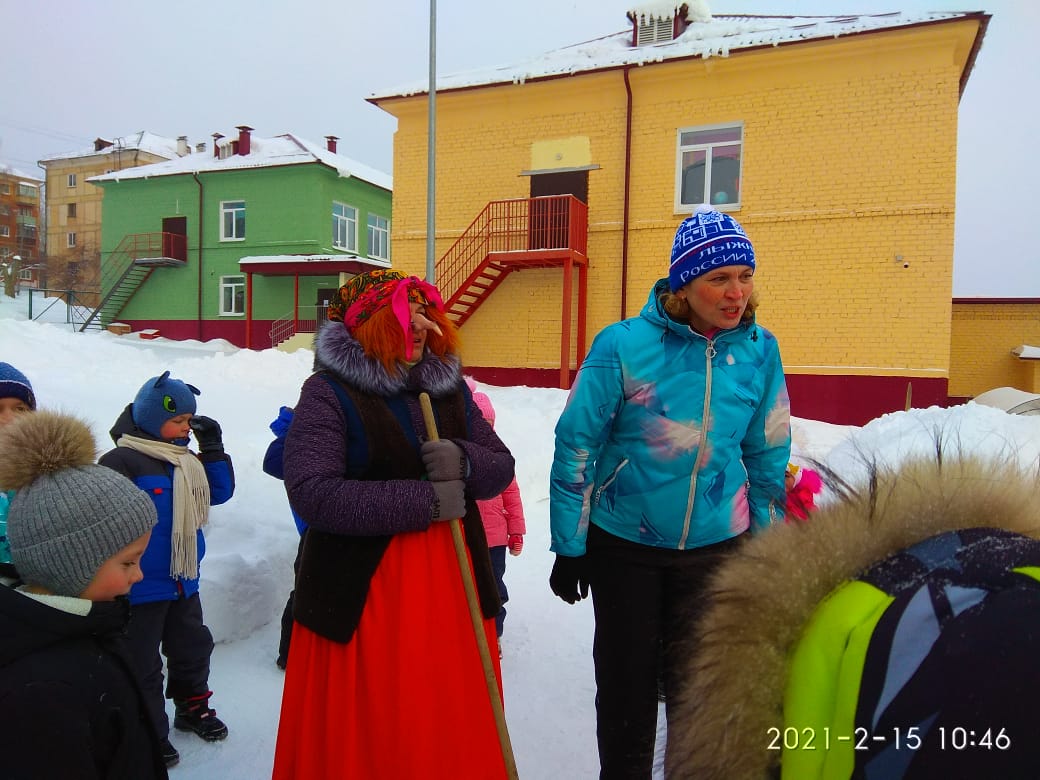 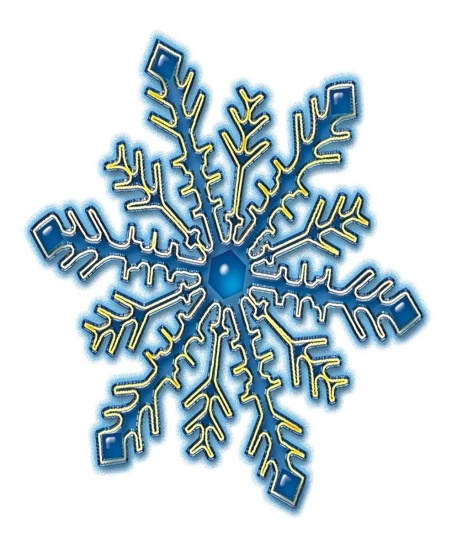 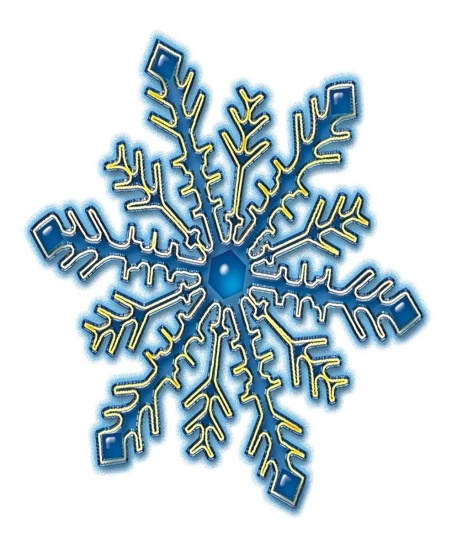